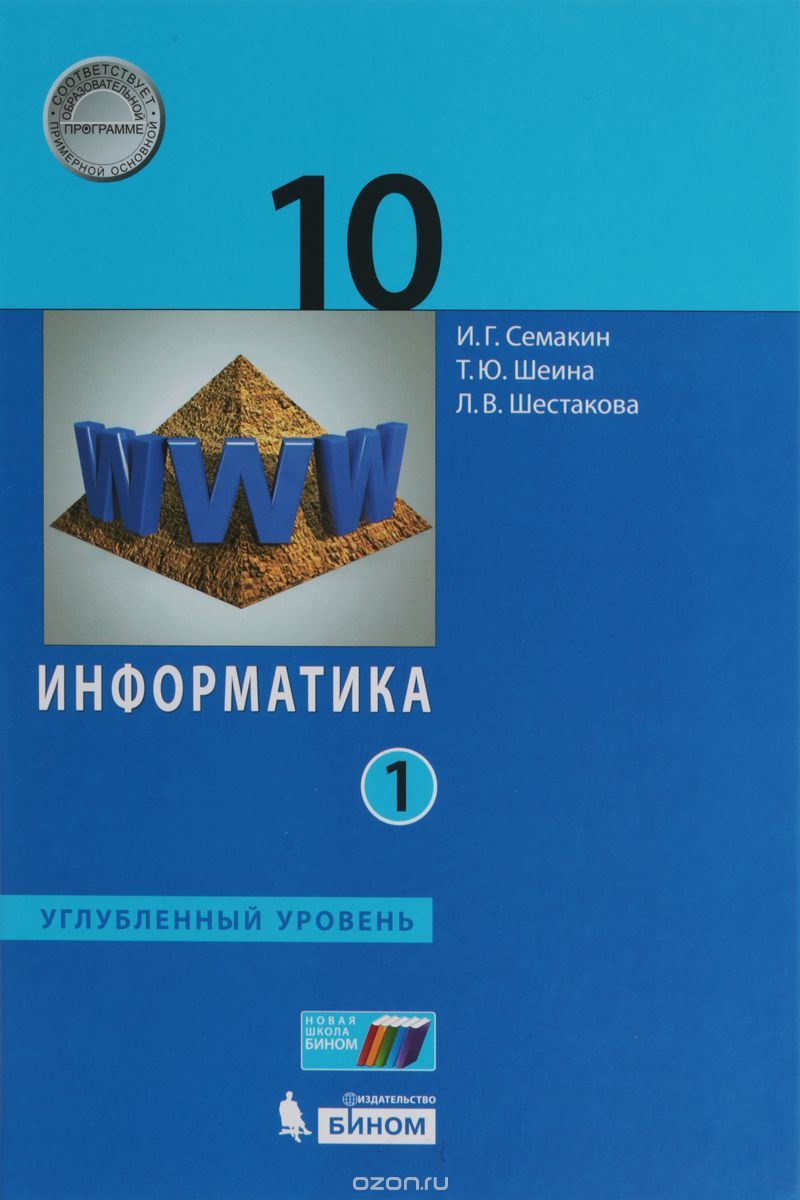 Кодирование. Решение задач
Теоретические основы информатики
Информатика
10 класс
Углубленный уровень
Условие ФАНО
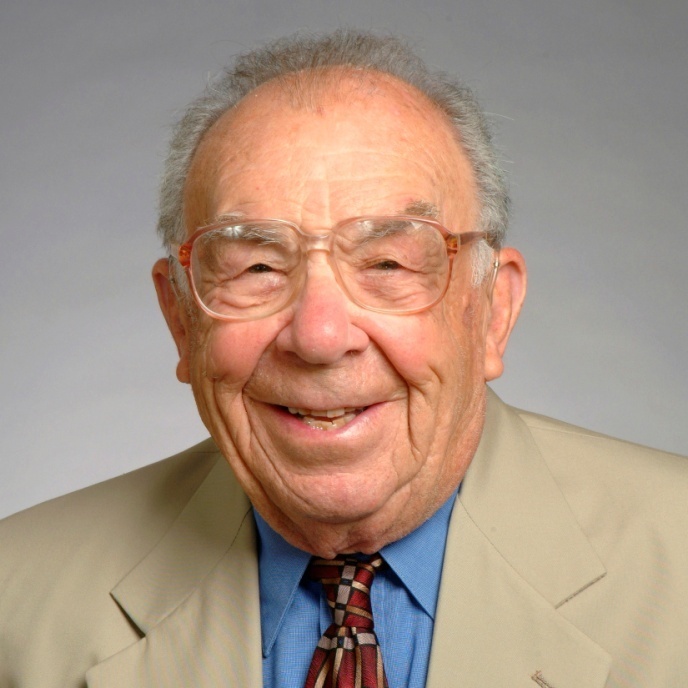 достаточное условие построения префиксного кода:Никакое кодовое слово не может быть началом другого кодового слова.
Роберт Фано
ЕГЭ № 4
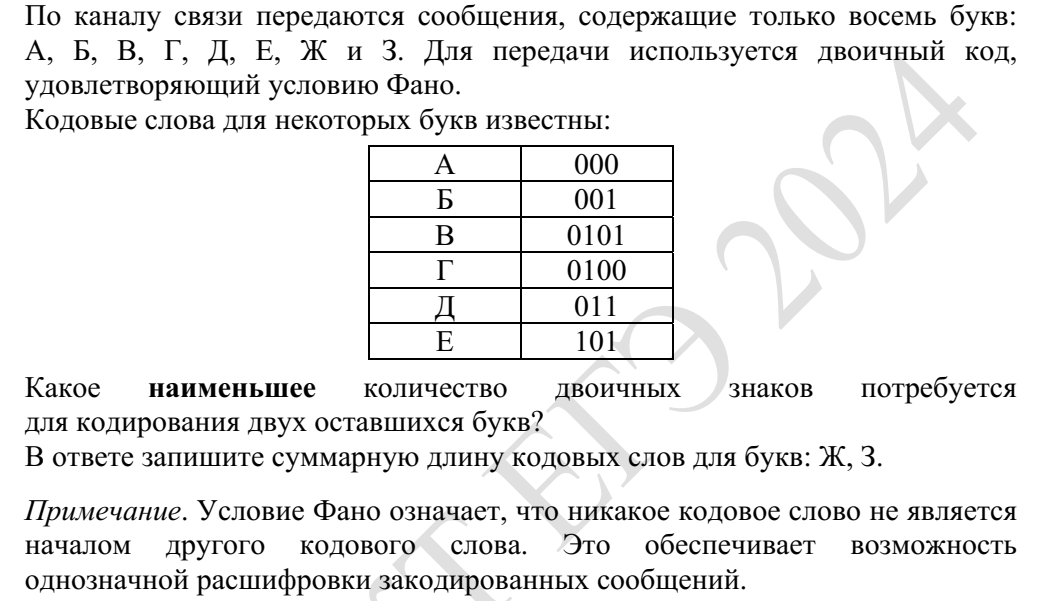 ЕГЭ № 7
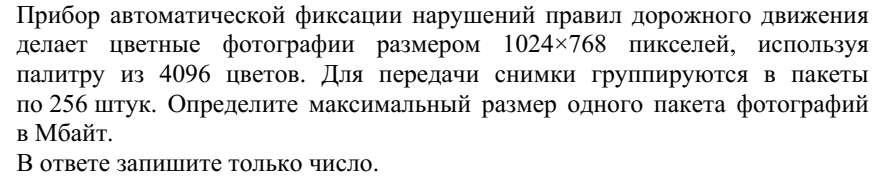 ЗадаЧА 1
Для кодирования некоторой последовательности, состоящей из букв А, Б, В, Г, решили использовать неравномерный двоичный код, удовлетворяющий условию Фано. Для буквы А использовали кодовое слово 1, для буквы Б – кодовое слово 001. Какова наименьшая возможная суммарная длина всех четырёх кодовых слов?
ЗадаЧА 2
Производится четырёхканальная (квадро) звукозапись с частотой  дискретизации 32 кГц и 32-битным разрешением. Запись длится 2 минуты, её результаты записываются в файл, сжатие данных не производится. Определите приблизительно размер полученного файла (в Мбайт). В качестве ответа укажите ближайшее к размеру файла целое число, кратное 10.
Задача 3
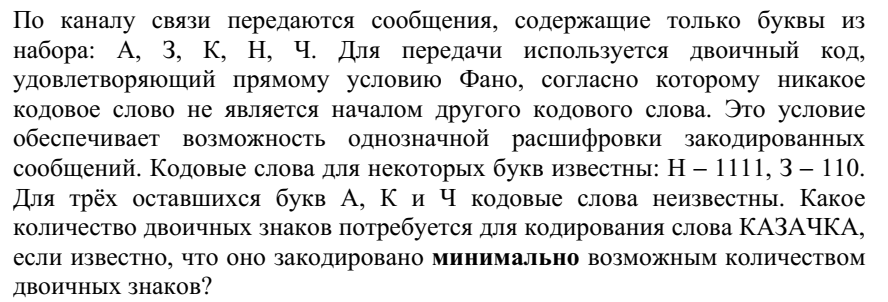 Задача 4
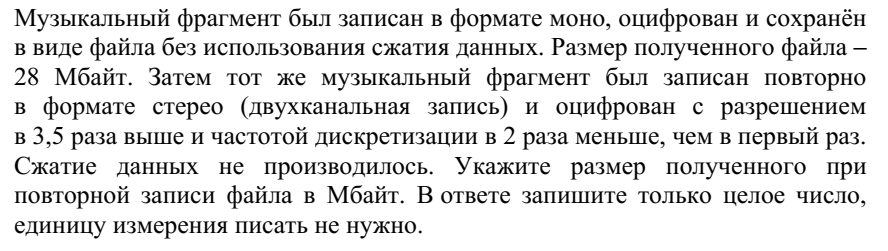